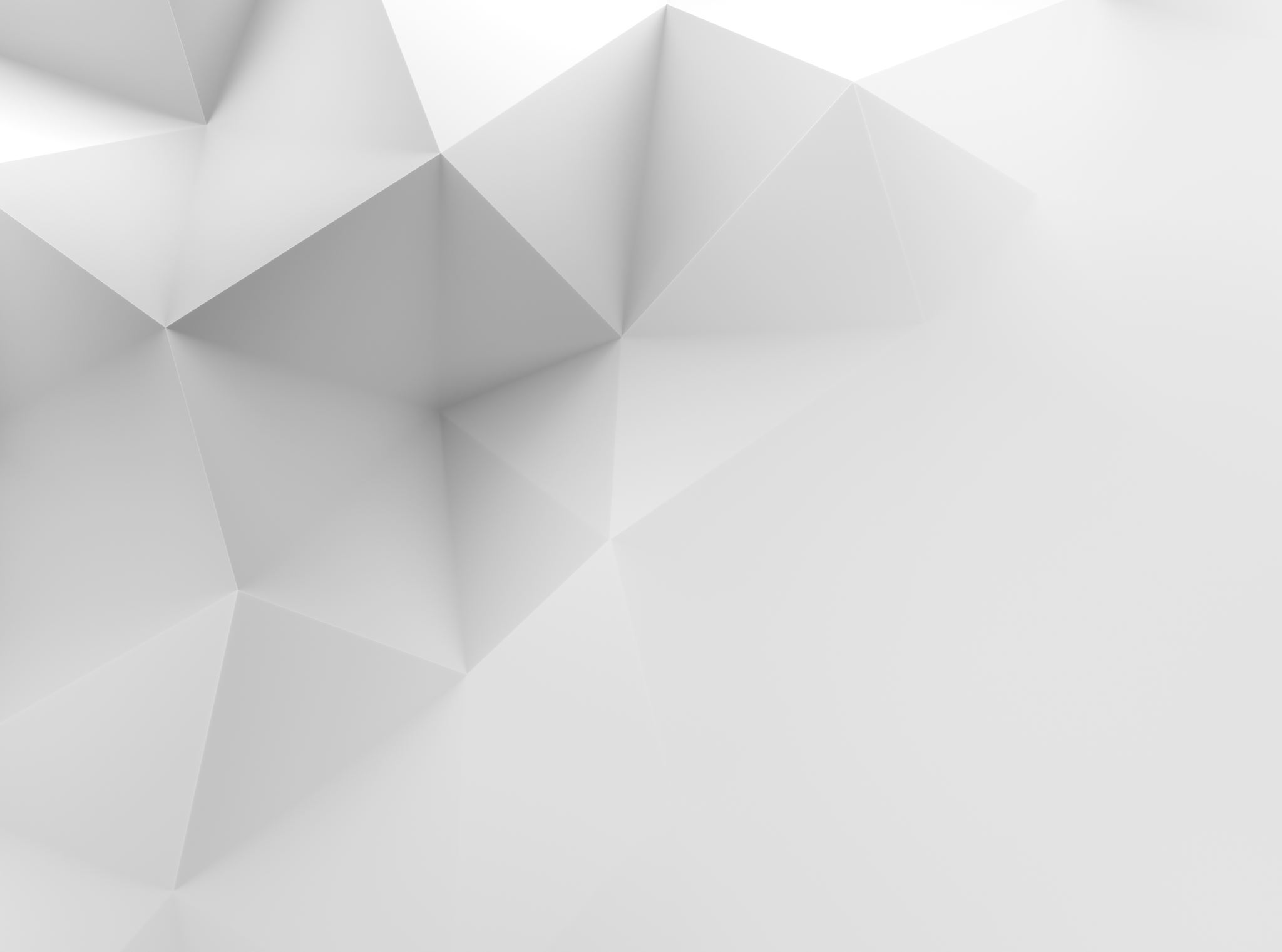 Monitors / Condition Variables
William M. MongaN
Monitors (Condition Variables)
Idea: use a traditional if statement to explicitly state the condition our thread is waiting on, and wait in a list of waiting threads:if(peopleInOfficeHours > 3) {     wait();}// critical section: enter professor’s officepeopleInOfficeHours -= 1;notify(); // wake up someone outside
Monitors (Condition Variables)
Idea: use a traditional if statement to explicitly state the condition our thread is waiting on:
Protect the condition checking and variable manipulation!mutex.lock();if(peopleInOfficeHours > 3) {     wait();}mutex.unlock();// critical section: enter professor’s officemutex.lock();peopleInOfficeHours -= 1;notify(); // wake up someone outsidemutex.unlock();
Monitors (Condition Variables)
Idea: use a traditional if statement to explicitly state the condition our thread is waiting on:
Oops! A deadlock if we wait while holding the mutex!mutex.lock();if(peopleInOfficeHours > 3) {     mutex.unlock();     wait();} else {     mutex.unlock();}// critical section: enter professor’s officemutex.lock();peopleInOfficeHours -= 1;notify(); // wake up someone outsidemutex.unlock();
Encapsulate this functionality in a library so the programmer is not burdened with managing the locks.
Mesa vs. Hoare Semantics
When you call signal (a.k.a. “notify”), what happens?
If the thread waiting on that condition variable wakes up immediately, then the thread can assume that the condition it was waiting on has been satisfied (and hasn’t changed since the notification was sent).
This is known as Hoare Semantics – and it sounds like a good thing!
Unfortunately, this is difficult to implement
Compromise: put the thread on the ready queue – eligible to be run, but allow the scheduler to continue to choose among any eligible threads.  This means that the condition being waited on may change from true to false.  What can we do about this?
Mesa vs. Hoare Semantics
When you call notify, what happens?
If the thread waiting on that condition variable wakes up immediately, then the thread can assume that the condition it was waiting on has been satisfied (and hasn’t changed since the notification was sent).
This is known as Hoare Semantics – and it sounds like a good thing!
Unfortunately, this is difficult to implement
Compromise: put the thread on the ready queue – eligible to be run, but allow the scheduler to continue to choose among any eligible threads.  This means that the condition being waited on may change from true to false.  What can we do about this?
Put our wait condition in a loop, so that we check and (if necessary) wait again!
Classic Problems using Monitors
Producer-Consumer Problem
Database Reader/Writer Problem
The Dining Philosopher’s Problem
The Sleeping Barber Problem
The Roller Coaster Problem
The Santa and Elves Problem
Producer-Consumer Problem in C
#include <pthread.h>
#include <stdio.h>
#include <stdlib.h>
#include <unistd.h>

#define BUFFER_SIZE 10

int buffer[BUFFER_SIZE];
int count = 0;
int in = 0;
int out = 0;

pthread_mutex_t mutex = PTHREAD_MUTEX_INITIALIZER;
pthread_cond_t cond_full = PTHREAD_COND_INITIALIZER;
pthread_cond_t cond_empty = PTHREAD_COND_INITIALIZER;
Producer-Consumer Problem in C
void* consumer(void *param) {
    int item;
    while (1) {
        pthread_mutex_lock(&mutex);
        while (count == 0) {
            pthread_cond_wait(&cond_empty, &mutex);
        }

        item = buffer[out];
        out = (out + 1) % BUFFER_SIZE;
        count--;

        pthread_cond_signal(&cond_full);
        pthread_mutex_unlock(&mutex);

        sleep(1); // Simulate time taken to consume item
    }
    return NULL;
}
void* producer(void *param) {
    int item;
    while (1) {
        item = rand() % 100; // Produce an item

        pthread_mutex_lock(&mutex);
        while (count == BUFFER_SIZE) {
            pthread_cond_wait(&cond_full, &mutex);
        }

        buffer[in] = item;
        in = (in + 1) % BUFFER_SIZE;
        count++;
        
        pthread_cond_signal(&cond_empty);
        pthread_mutex_unlock(&mutex);

        sleep(1); // Simulate time taken to produce item
    }
    return NULL;
}
Re-acquire the lock after passing.
Release the lock upon waiting…
[Speaker Notes: int main() {
    pthread_t tid_producer, tid_consumer;

    pthread_create(&tid_producer, NULL, producer, NULL);
    pthread_create(&tid_consumer, NULL, consumer, NULL);

    pthread_join(tid_producer, NULL);
    pthread_join(tid_consumer, NULL);

    return 0;
}

gcc -o producer_consumer producer_consumer.c -lpthread]
Producer-Consumer Problem in Java
public class Buffer {
    private final int[] buffer;
    private int count = 0, in = 0, out = 0;
    
    public Buffer(int size) {
        buffer = new int[size];
    }

    public synchronized void produce(int item) { 
        while (count == buffer.length) {
            // Buffer is full, wait for a space to become available
            wait();
        }
        buffer[in] = item;
        in = (in + 1) % buffer.length;
        count++;
        notifyAll();  // Notify consumers that there is data to consume
    }
public synchronized int consume() {
        while (count == 0) {
            // Buffer is empty, wait for data to become available
            wait();
        }
        int item = buffer[out];
        out = (out + 1) % buffer.length;
        count--;
        notifyAll();  // Notify producers that there is space to produce
        return item;
    }
}
[Speaker Notes: public class Producer implements Runnable {
    private Buffer buffer;

    public Producer(Buffer buffer) {
        this.buffer = buffer;
    }

    public void run() {
        try {
            while (true) {
                int item = produceItem();
                buffer.produce(item);
            }
        } catch (InterruptedException e) {
            // Handle exception
        }
    }

    private int produceItem() {
        // Producing an item
        return (int) (Math.random() * 100); // Example item
    }
}

public class Consumer implements Runnable {
    private Buffer buffer;

    public Consumer(Buffer buffer) {
        this.buffer = buffer;
    }

    public void run() {
        try {
            while (true) {
                int item = buffer.consume();
                consumeItem(item);
            }
        } catch (InterruptedException e) {
            // Handle exception
        }
    }

    private void consumeItem(int item) {
        // Consume the item
        // Example: just print the item
        System.out.println("Consumed: " + item);
    }
}]
Producer-Consumer Problem in Python
# Shared data
buffer = []
buffer_size = N  # N is the size of the buffer
mutex = Lock()
notEmpty = Condition(mutex)
notFull = Condition(mutex)

def producer():
    while True:
        item = produce_item()
        with mutex:
            while len(buffer) == buffer_size:
                notFull.wait()
            buffer.append(item)
            notEmpty.notify()
def consumer():
    while True:
        with mutex:
            while len(buffer) == 0:
                notEmpty.wait()
            item = buffer.pop(0)
            notFull.notify()
        consume_item(item)
Database Reader Writer Problem in Python
mutex = Lock()
readCount = 0
resourceAvailable = Condition(mutex)

def writer():
    with mutex:
        resourceAvailable.wait_for(lambda: readCount == 0)
        write_data()

def reader():
    with mutex:
        readCount += 1
    read_data()
    with mutex:
        readCount -= 1
        if readCount == 0:
            resourceAvailable.notify()
Dining Philosophers Problem in Python
# Shared data
state = ['Thinking'] * 5  # Assuming 5 philosophers
mutex = Lock()
philosopher = [Condition(mutex) for _ in range(5)]

def test(i):
    if state[i] == 'Hungry' and state[(i-1)%5] != 'Eating' and state[(i+1)%5] != 'Eating':
        state[i] = 'Eating'
        philosopher[i].notify()

def philosopher(i):
    while True:
        with mutex:
            state[i] = 'Hungry'
            test(i)
            philosopher[i].wait_for(lambda: state[i] == 'Eating')
        eat()
        with mutex:
            state[i] = 'Thinking'
            test((i-1)%5)
            test((i+1)%5)
Sleeping Barber Problem in Python
mutex = Lock()
customerReady = Condition(mutex)
barberReady = Condition(mutex)
isCustomer = False

def barber():
    while True:
        with mutex:
            while not isCustomer:
                customerReady.wait()
            cutting_hair()
            isCustomer = False
            barberReady.notify()
def customer():
    with mutex:
        if there_are_free_seats():
            isCustomer = True
            sit_in_waiting_room()
            customerReady.notify()
            barberReady.wait()
            get_haircut()
Roller Coaster Problem in Python
# Shared data
passengers = 0
capacity = C  # C is the capacity of the roller coaster
mutex = Lock()
allAboard = Condition(mutex)
allAshore = Condition(mutex)

def passenger():
    global passengers
    with mutex:
        while passengers == capacity:
            allAboard.wait()
        passengers += 1
        if passengers == capacity:
            allAboard.notify_all()
        allAshore.wait()
def roller_coaster():
    global passengers
    while True:
        with mutex:
            allAboard.wait_for(lambda: passengers == capacity)
        run_roller_coaster()
        with mutex:
            passengers = 0
            allAshore.notify_all()
Santa and Elves Problem in Python
# Shared data
elves = 0
reindeer = 0
mutex = Lock()
santaAwake = Condition(mutex)
elfHelp = Condition(mutex)
reindeerReady = Condition(mutex)

def santa():
    with mutex:
        while True:
            santaAwake.wait_for(lambda: reindeer == 9 or elves == 3)
            if reindeer == 9:
                prepareSleigh()
                reindeerReady.notify_all()
                reindeer = 0
            elif elves == 3:
                helpElves()
                elves = 0
                elfHelp.notify_all()
def reindeer():
    global reindeer
    with mutex:
        reindeer += 1
        if reindeer == 9:
            santaAwake.notify()
        reindeerReady.wait()

def elf():
    global elves
    with mutex:
        while elves == 3:
            elfHelp.wait()
        elves += 1
        if elves == 3:
            santaAwake.notify()
Implementing Semaphores with Monitors (They’re Equivalent!)
class Semaphore:
    def __init__(self, initial_count):
        self.count = initial_count
        self.lock = new Lock()            // A lock for mutual exclusion
        self.condition = new Condition()  // A condition variable

    def wait(self):
        with self.lock:                  // Acquire the lock
            while self.count == 0:
                self.condition.wait()    // Wait on the condition variable
            self.count -= 1

    def signal(self):
        with self.lock:                  // Acquire the lock
            self.count += 1
            self.condition.notify()      // Wake up a waiting thread if there is one